Lycophytes (the earliest still extant tracheophyte lineage, arising at least 400 MYA) & Ferns (Monilophytes)
Judd et al pp.  185-206
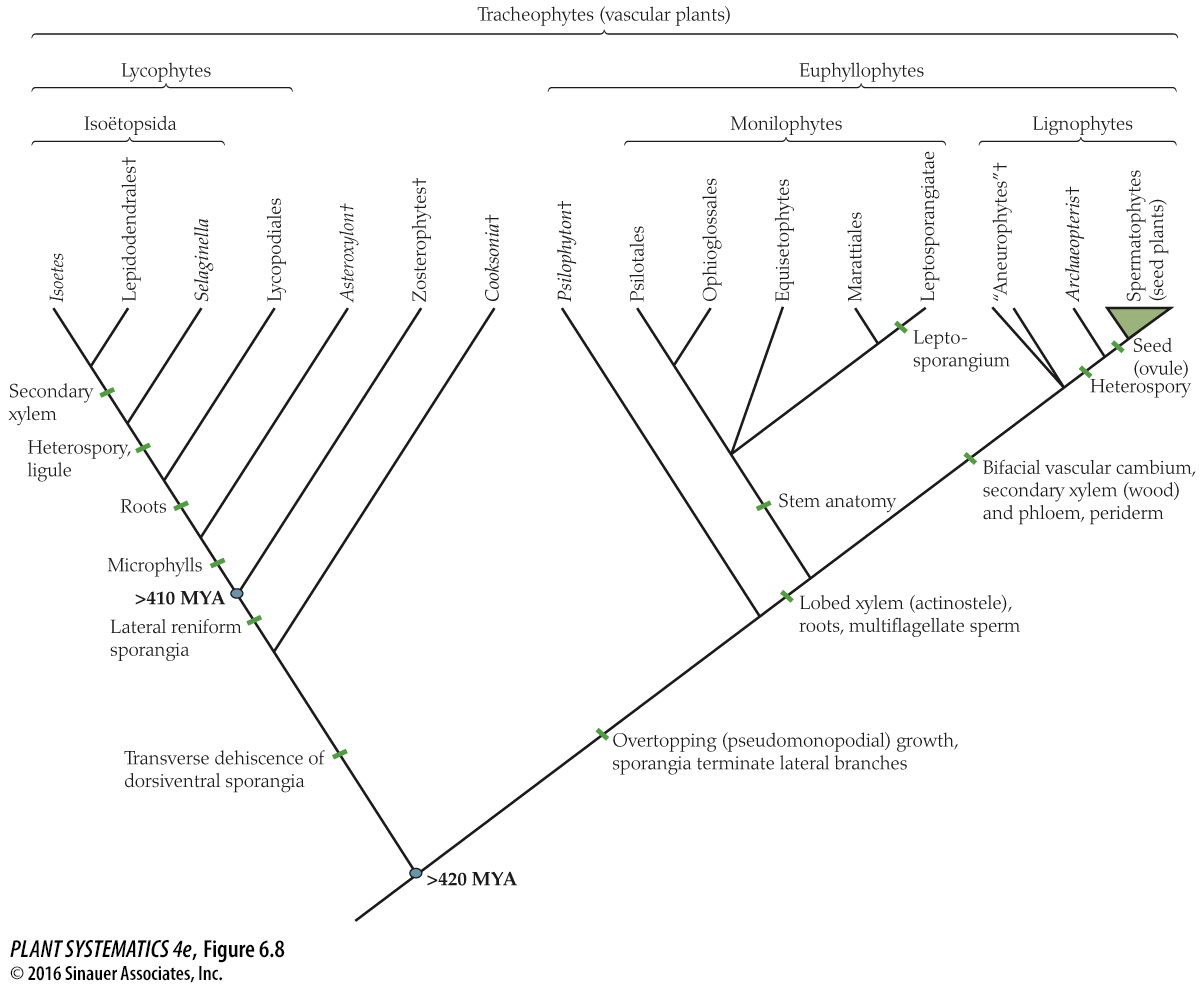 Dichotomous branching, but one side becomes dominant
Lycophytes are the chief components of North American and European coal deposits.
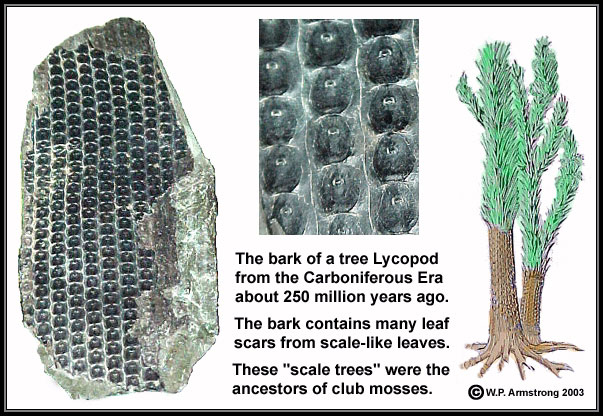 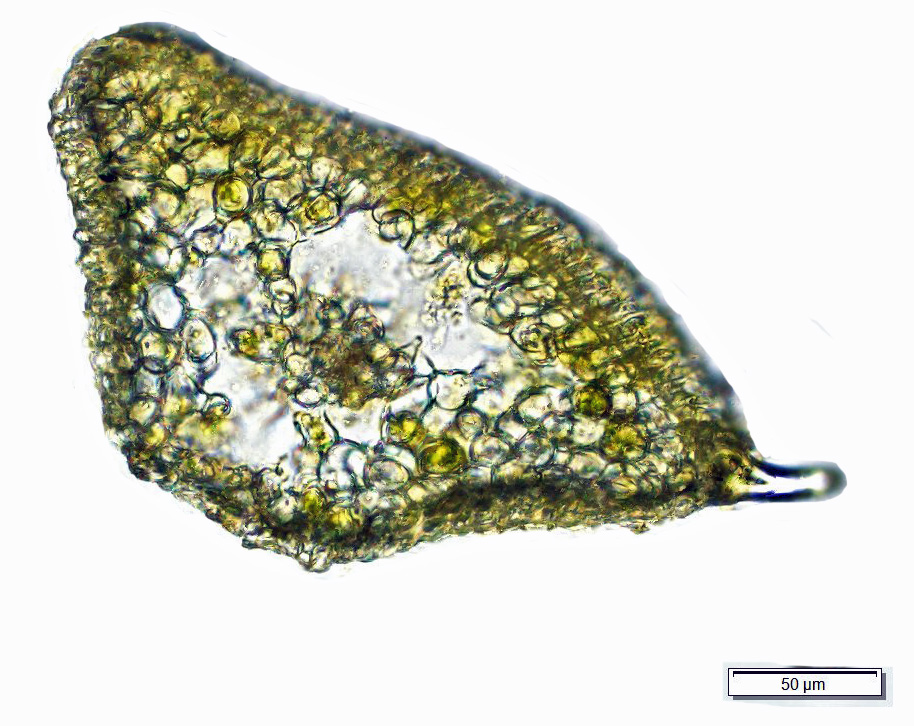 Selaginella leaf cross section
Lycophyte Life Cycle
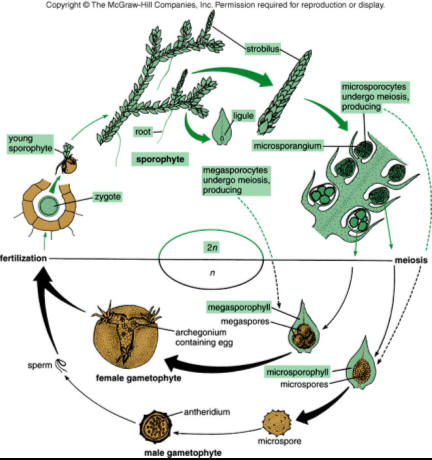 Alternation of generations– note that the gametophyte generation  is already much reduced from the mosses!
Sporophyte dominant life cycle
Heterosporous-> producing two types of spores (large (megaspores) and small microspores)
Sperm must swim to egg in archegonium
Moss  Life Cycle
Gametophyte dominant life cycle
Sporophyte is
completely dependent on Gametophyte
Selaginella underwoodii
Growth habit
Fertile frond (strobilus)
4-ranked, at end of branches:  heterospory– produces two types of spores, micro- and megaspores like the angiosperms do.  Ferns are mostly homosporous.  Heterospory is a great evolutionary achievement.
This is the sporophyte
[Speaker Notes: The Selaginella sperm must swim through the water-film up the rhizoids and into the cracked megaspore wall to reach the megagametophyte inside]
Selaginella
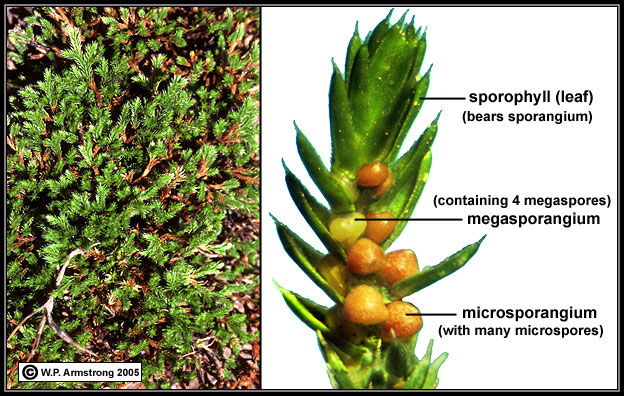 Selaginella– sporangia in the leaf axils, heterosporous.
Lycophytes– Selaginella (Spike Moss)
First extant group beyond “bryophytes”
Xylem with tracheids, and tracheids are strongly lignified  (vascular system)
Gametophyte greatly reduced compared to bryophytes
The remains of lycophytes account for our major coal deposits.  Some became large trees.
Lycopodium annotina
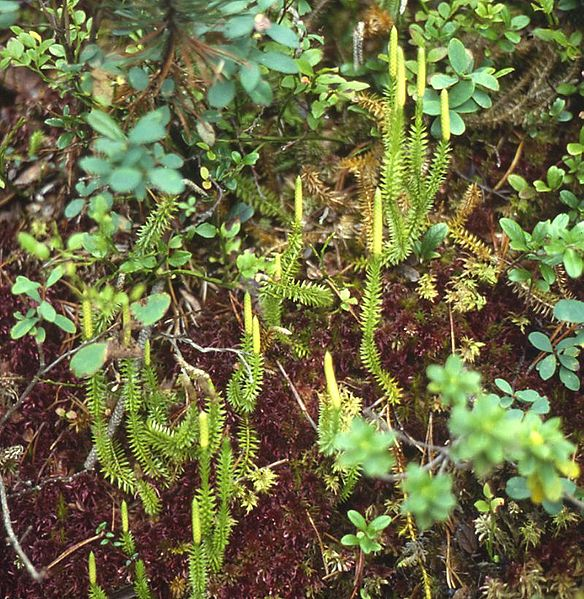 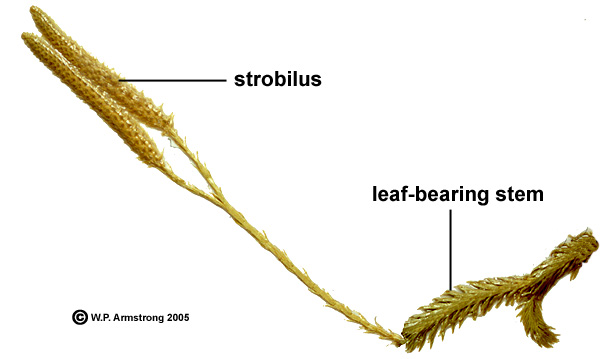 (Lycopodiaceae)
Lycopodium in Maine
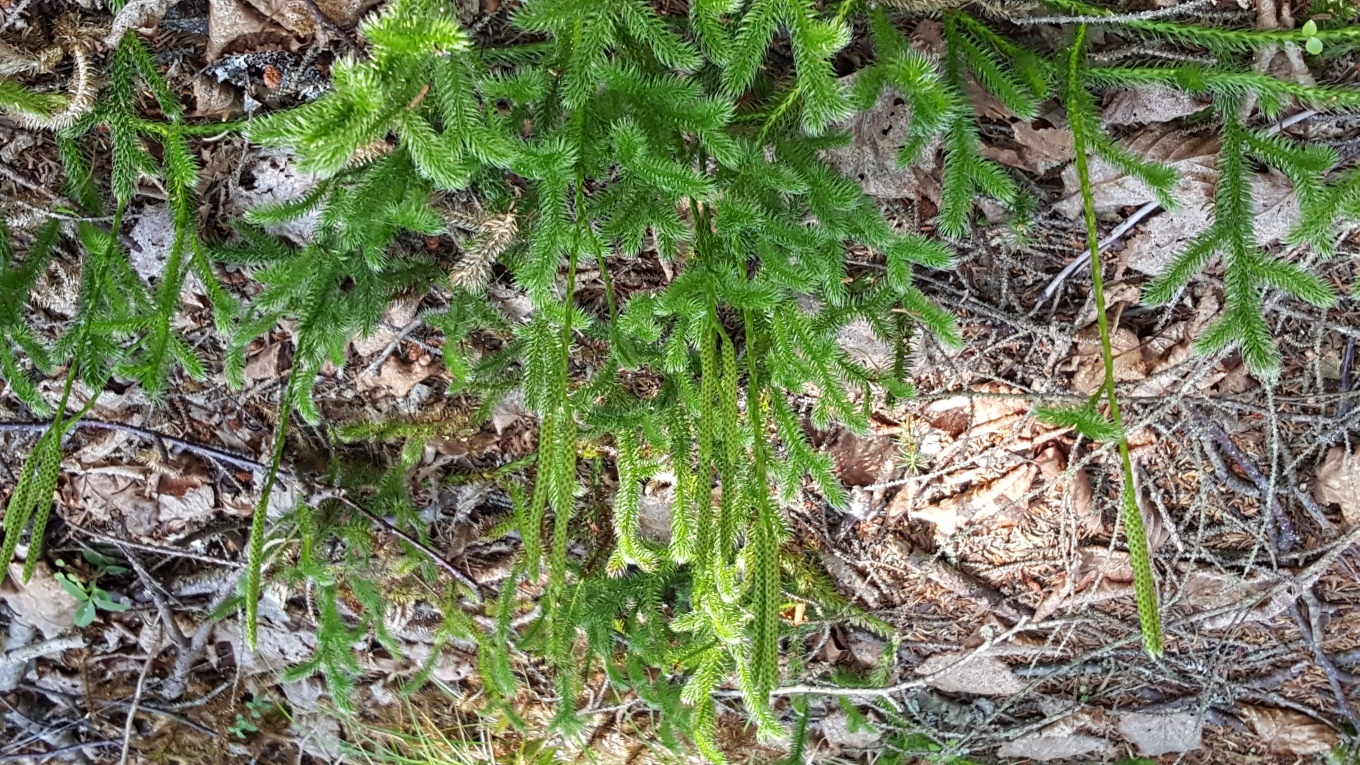 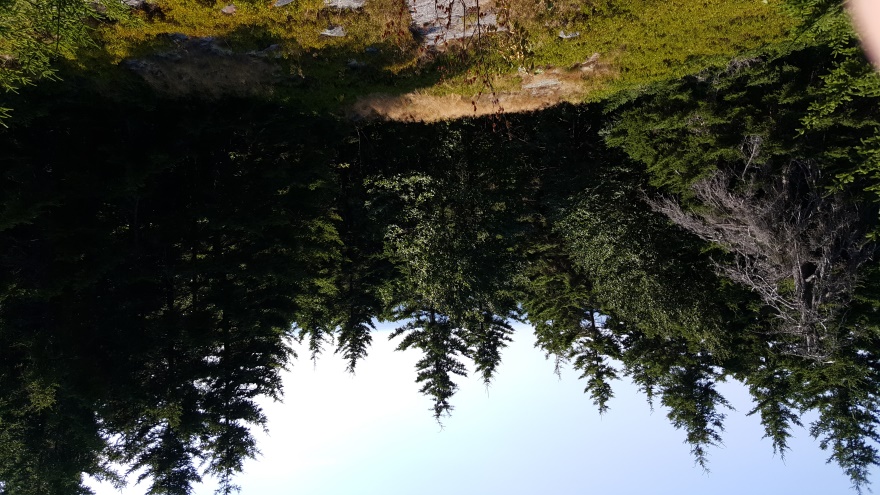 On to Ferns (Monilophytes)
Differentiation between a main axis and side branches
Large leaves compared to Lycophyte microphylls (large leaves have evolved independently multiple times)
Three major lineages:  Marattiales (early divergent clade with massive rootstocks and large fronds), Ophioglossales (blades separate from fertile fronds, underground gametophyte), and Leptosporangiate ferns (most of what we think of as modern day ferns).
Evolution of Megaphylls
From Moran:  A Natural History of Ferns
Major Fern Lineages
Marattiales & Ophioglossales are eusporangiate ferns:  retain ancestral condition of sporangium with mature wall that is more than one layer thick.
Leptosporangiate ferns are the more common ones we know and are characterized by derived development with mature sporangium wall only one cell thick.
Major Fern Lineages
Marratiales– plants of the wet tropics, not represented here.
Ophioglossales– separate sterile and fertile segments:  Botrychium, might be here but not yet found in the Gila!
Leptosporangiatae– about 40 known in the Gila.  
Lesser groups:  Equisetophytes, Psilotales
Marattiales
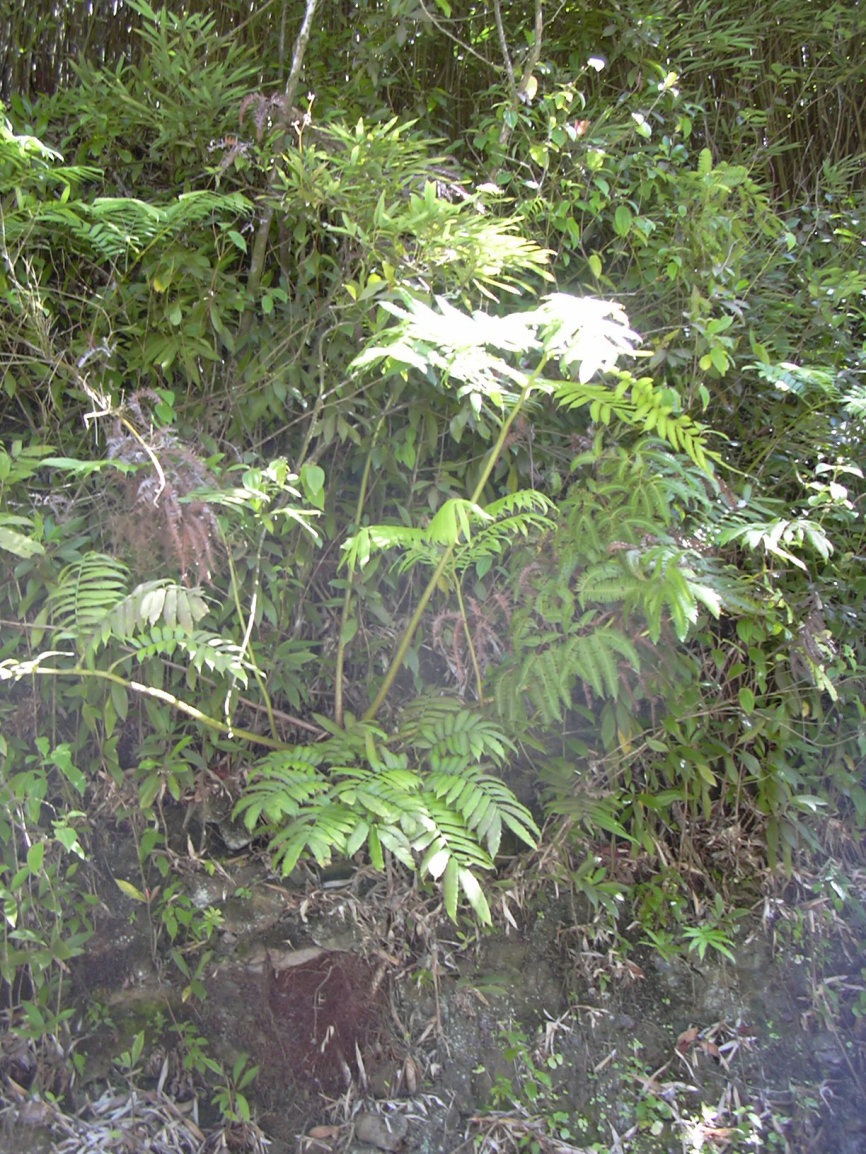 Angiopteris evecta (Mule’s Foot Fern) native to Australasia, Madagascar and Oceania.  Big fronds, large rootstock.
Ophioglossales
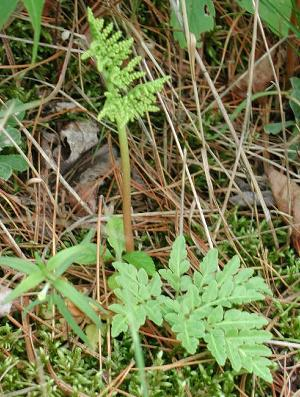 Botrychium (Moonwort)
Separate vegetative and fertile fronds;  gametophyte is underground.
Leptosporangiate Ferns
Sporangium– contains usually 32 or 64 spores. Sporangium wall is 1 cell layer thick, has a stalk, and ring of cells called the “annulus” through which they explosively rupture to expel spores.
Sporangia grouped into clusters called “sori” on the underside of leaves.
Shape and orientation of sori frequently useful in separating genera of ferns.
Sori often covered by flap of tissue called the “indusium.”  Shape of indusium also useful in determining genera.
Spore Shooting
From Moran:  A Natural History of Ferns
Asplenium resiliens (Aspleniaceae)
Growth habit
Sori & sporangia
Ferns in the Gila–  Families
2nd largest family in the Gila
Largest family by far in the Gila– most arid adapted!
Pteridaceae (Maidenhair Fern Family) in the Gila
Myriopteris (formerly Cheilanthes) is the largest genus, very arid  (also called “xeric”) adapted.
Pellaea is the second largest genus, also very arid adapted.
Arid Adaptations of Ferns in the Gila
Extreme dessication tolerance– some ferns can survive after losing 76% of their normal moisture content (most plants die after losing 8-12%!)
Water absorption through scales, curling to expose them
Small fronds shaded with scales or hairs
Much reliance on asexual reproduction– apogamous triploids
Arid Adaptation
Notholaena standleyi wet
Notholaena standleyi dry
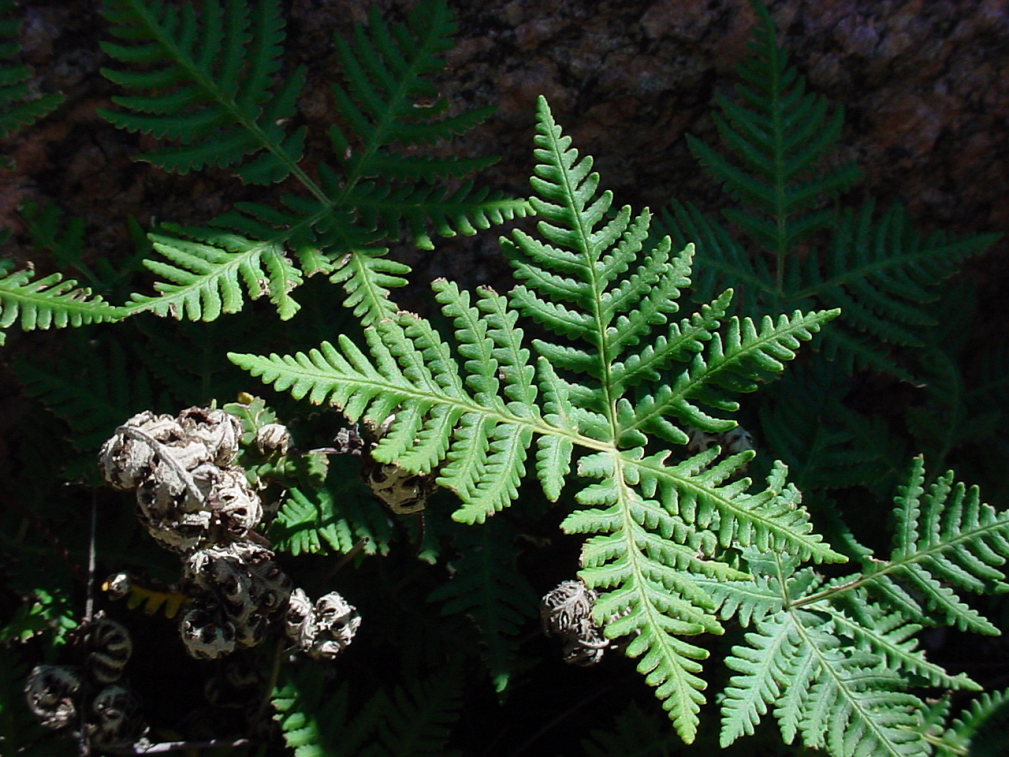 Curling to expose water absorbing surface
Fern Life Cycle
Alternation of Generations– more obvious than in Angiosperms (gametophyte not as reduced as in Angiosperms)
Fern Morphology
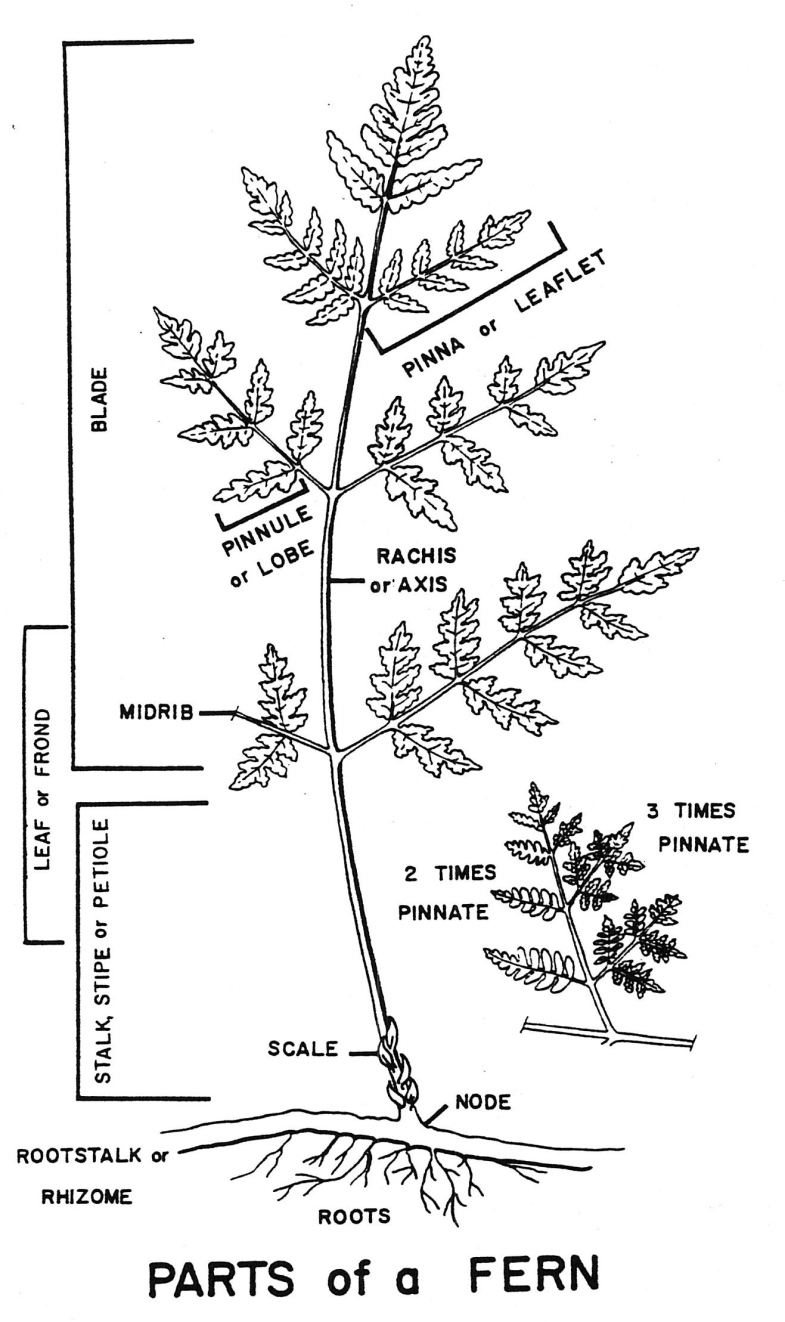 Cheilanthes fendleri (Fendler’s Lip Fern)
Growth habit
Undersurface– scales (marginal sori hidden by false indusium)
Pellaea truncata (Spiny Cliff Brake)
Growth habit
Undersurface of pinnule
Dryopteridaceae (Wood Fern Family) in the Gila
Fronds turn brown and wilt for winter and new fronds grown rather than curling like Cheilanthes.
Woodsia phillipsii (Phillip’s Cliff Fern)
Growth habit
Undersurface of pinnule
Other Fern Families (less well represented in the Gila)
Azolla mexicana—Mosquito Fern (Azollaceae)
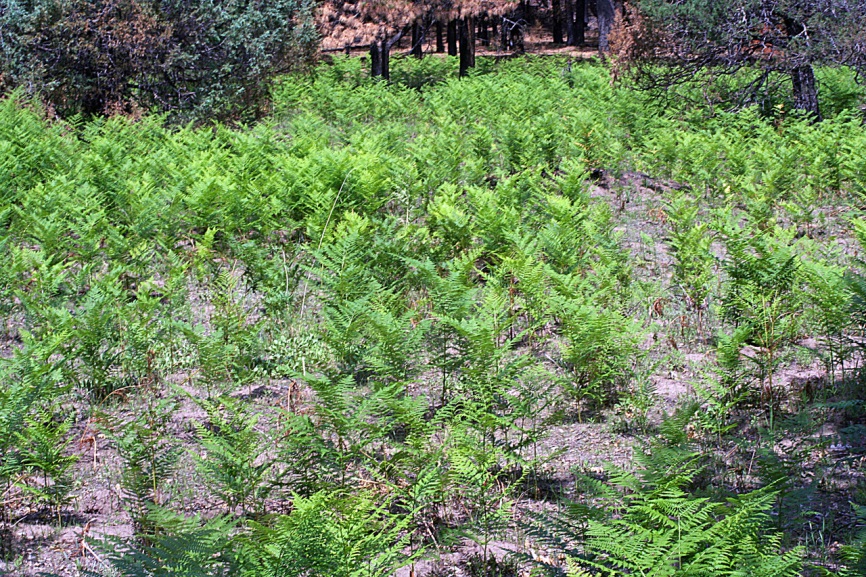 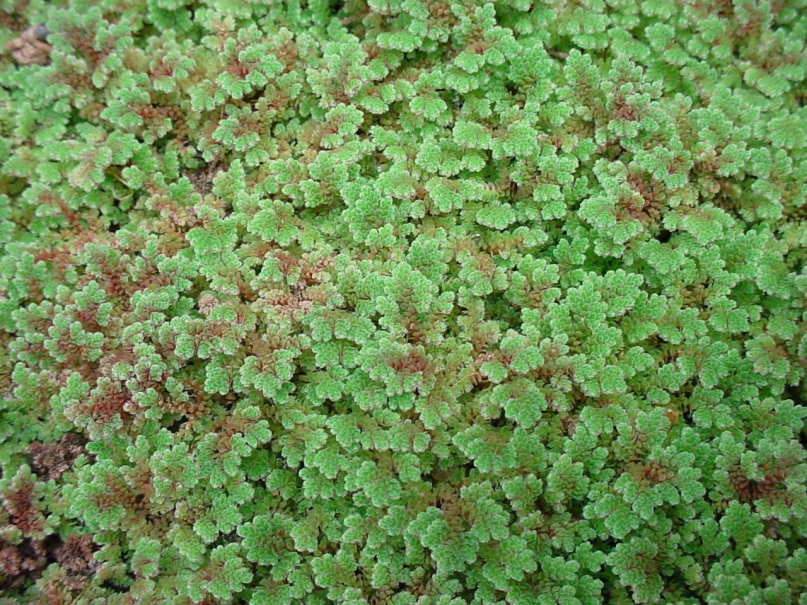 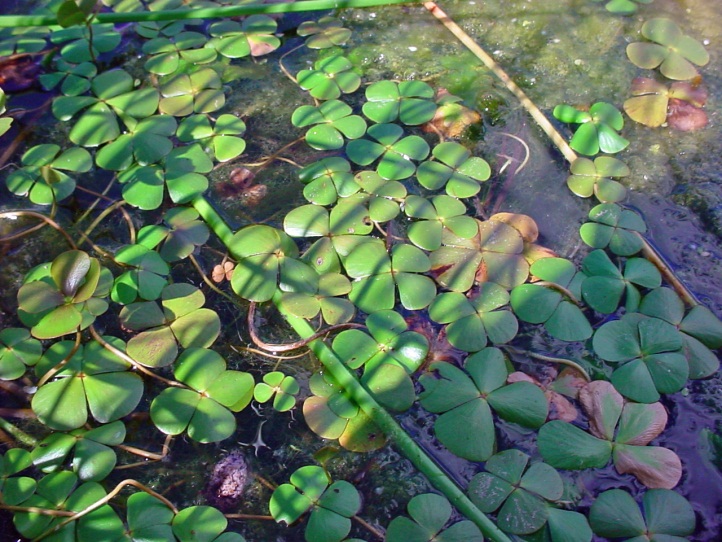 Pteridium aquilinum– Western Bracken Fern (Dennstaedtiaceae)
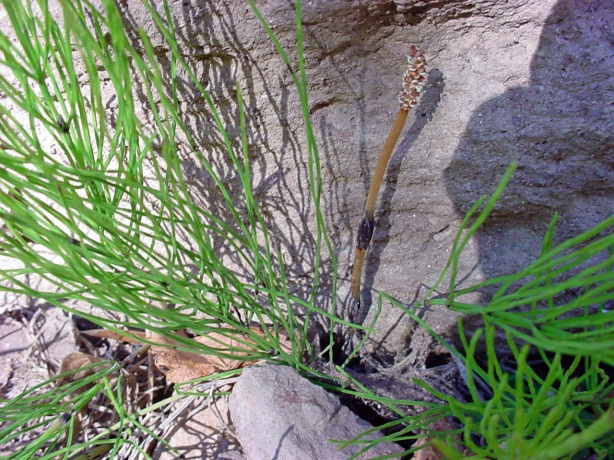 Equisetum arvense (Field Horsetail) Equisetaceae
Marsilea vestita – Hooked Pepperwort (Marileaceae)
What Happens Next?  Secondary Xylem (Wood) & Seeds!
On to the Gymno-sperms!